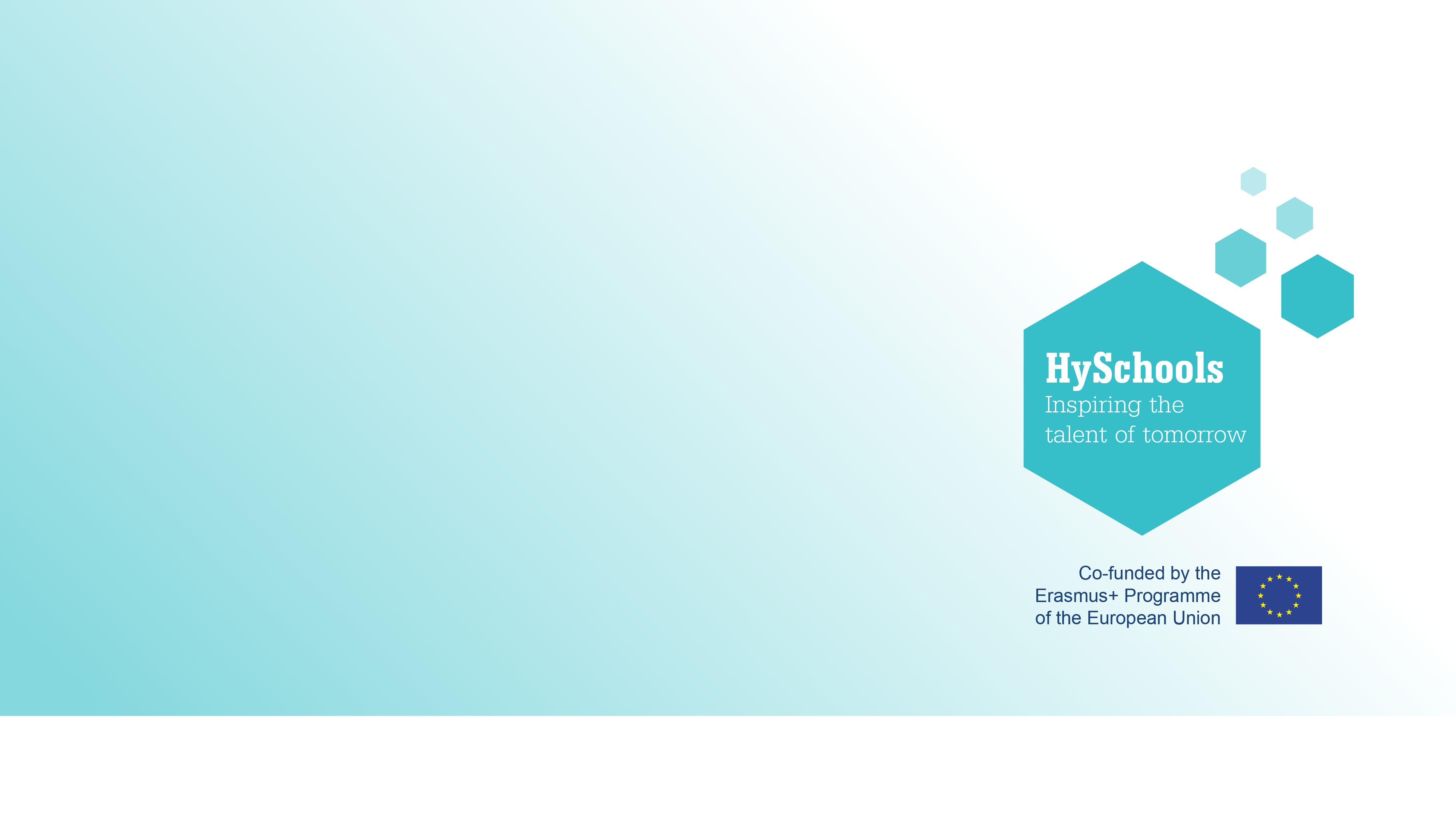 Distribution
Student Task
Give a set of 9 labels to each pair/group of students
Content created by
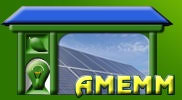 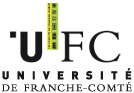 <Partner logo>
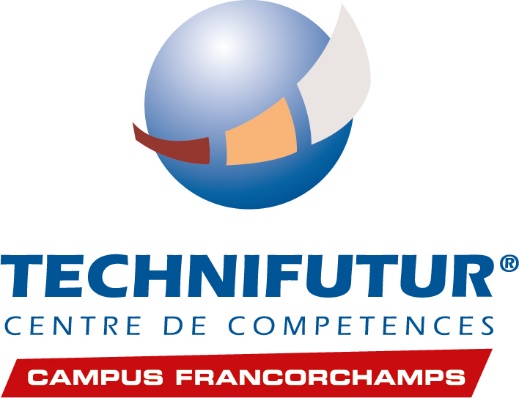 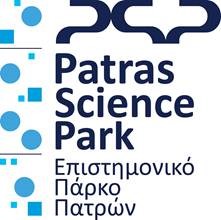 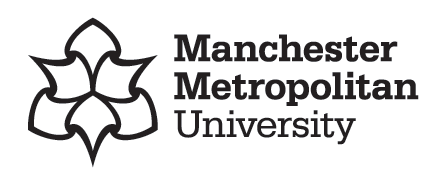 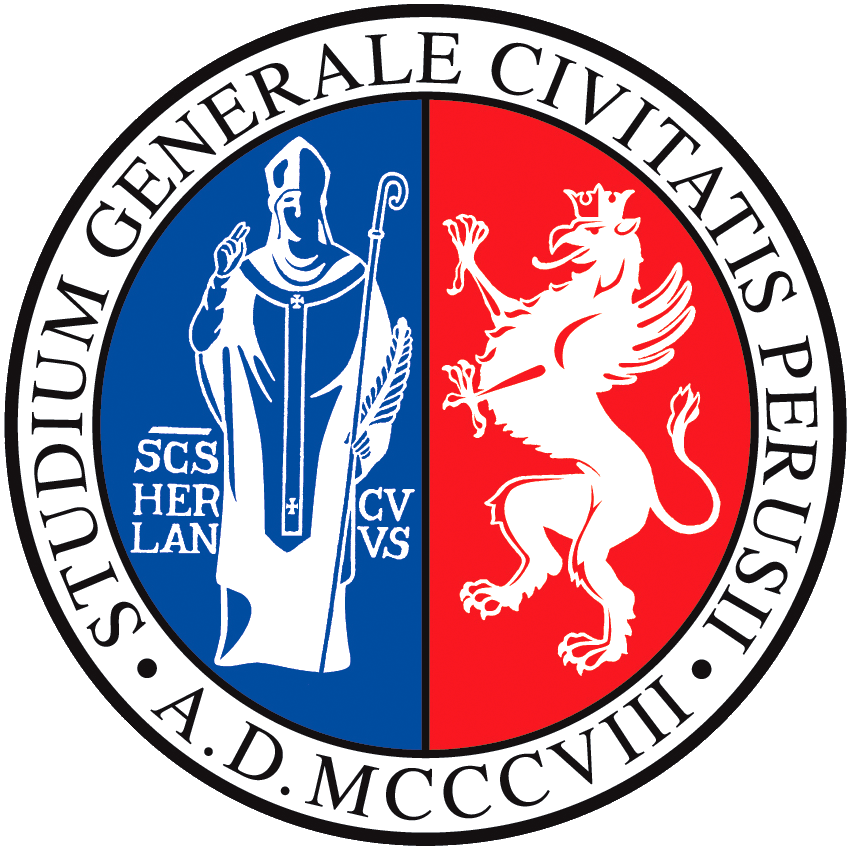 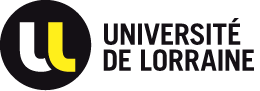 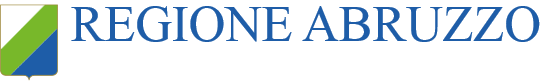 Last updated 18th October 2019
Buffers
Boosters
Source of hydrogen
Dispenser
Exchanger
Air compressor
Refrigeration
Buffer tank
General control cabinet
Print and cut out these labels
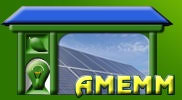 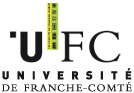 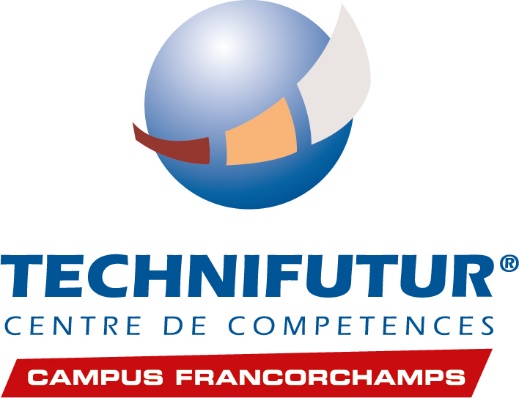 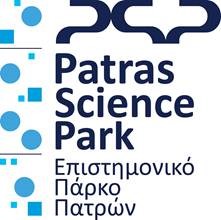 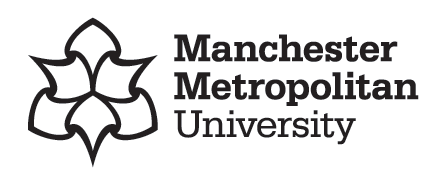 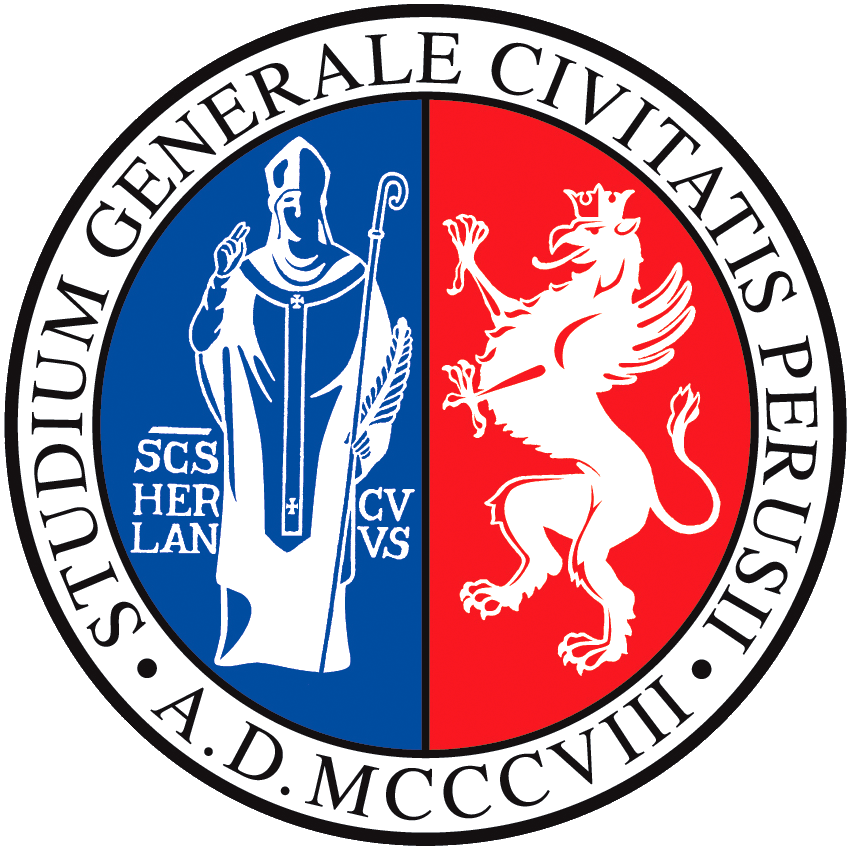 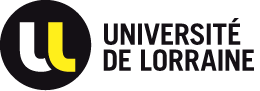 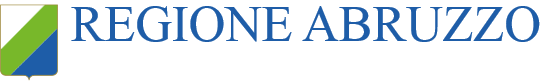 Below is a hydrogen refuelling station similar to one you have seen.  Try to match the labels with their description.*
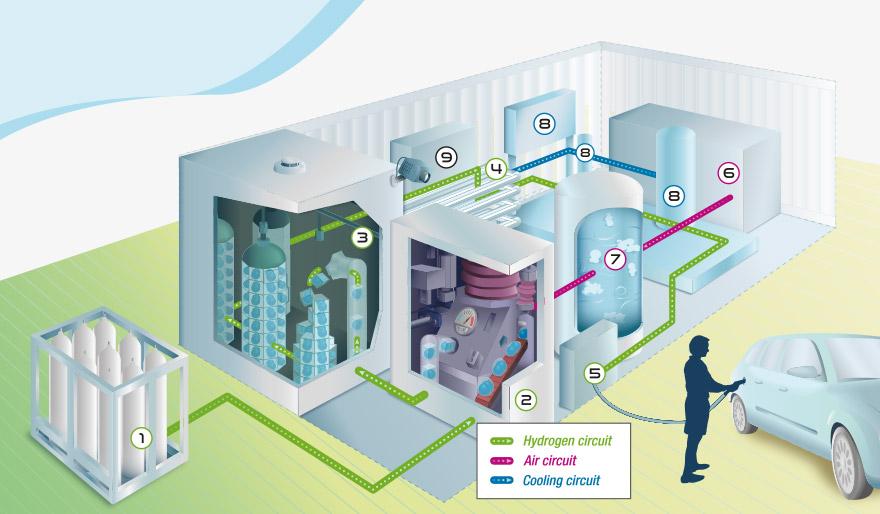 * One description has two labels as it is the same process but in a different area.
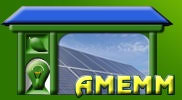 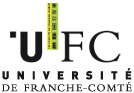 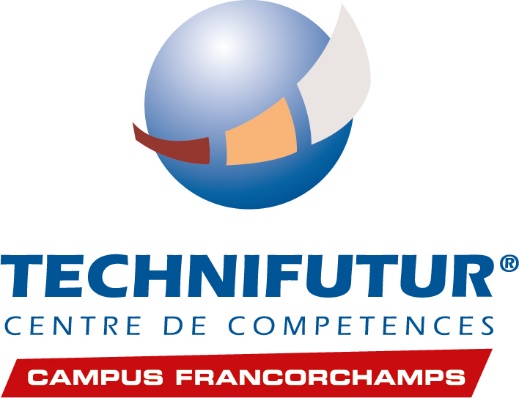 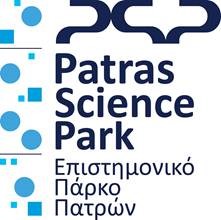 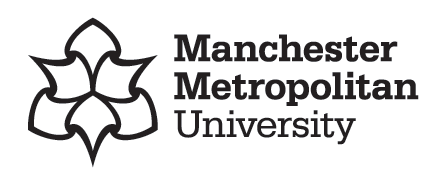 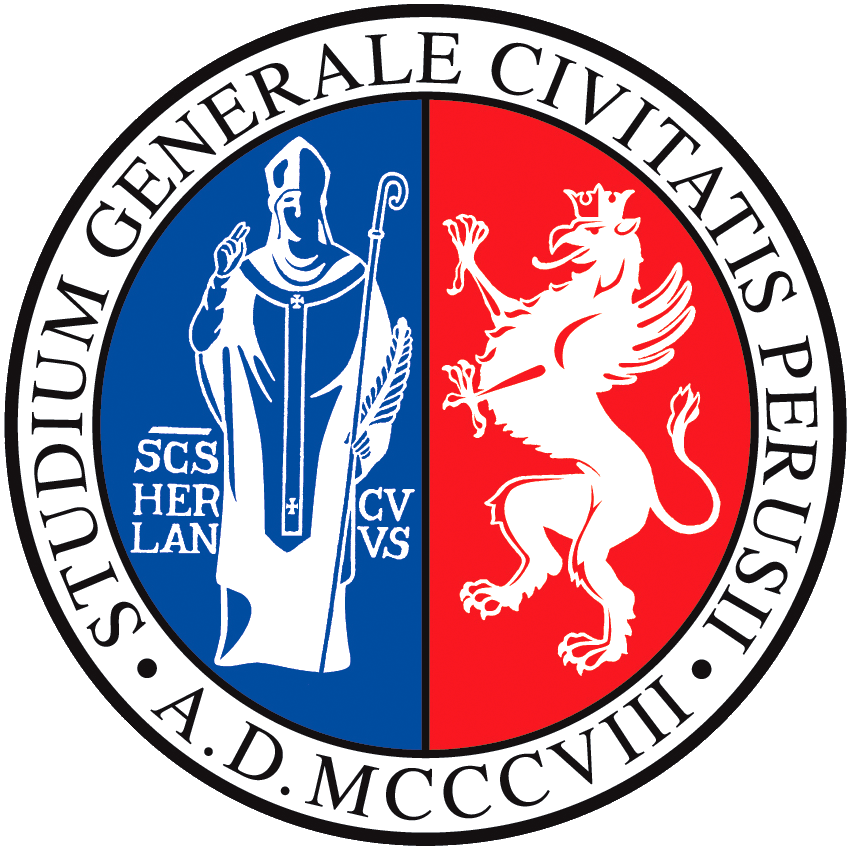 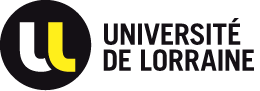 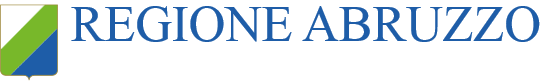 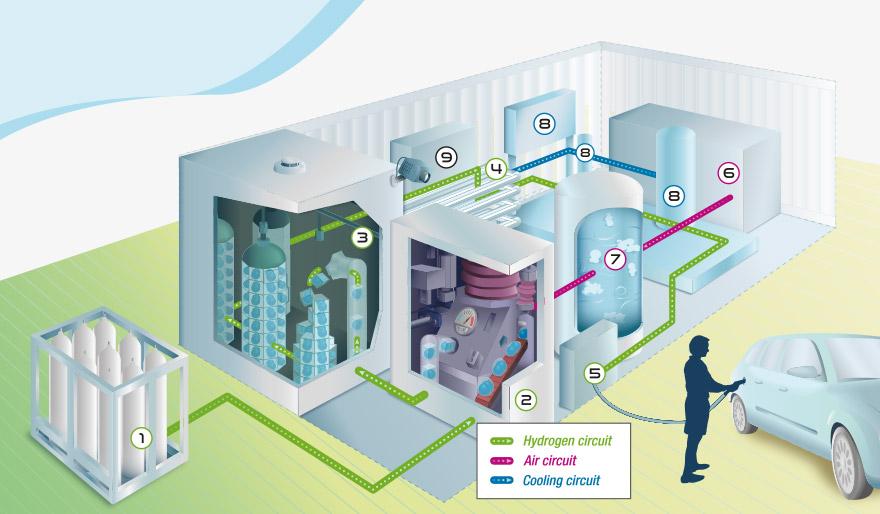 Copy this down and match your description label.
H2 is compressed using boosters.
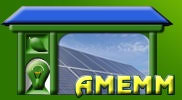 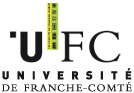 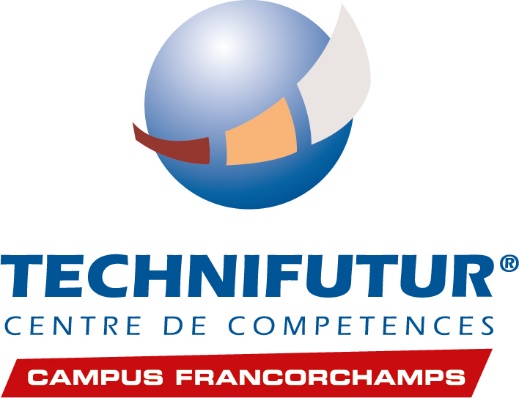 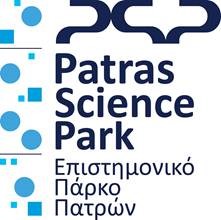 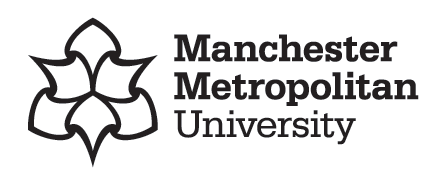 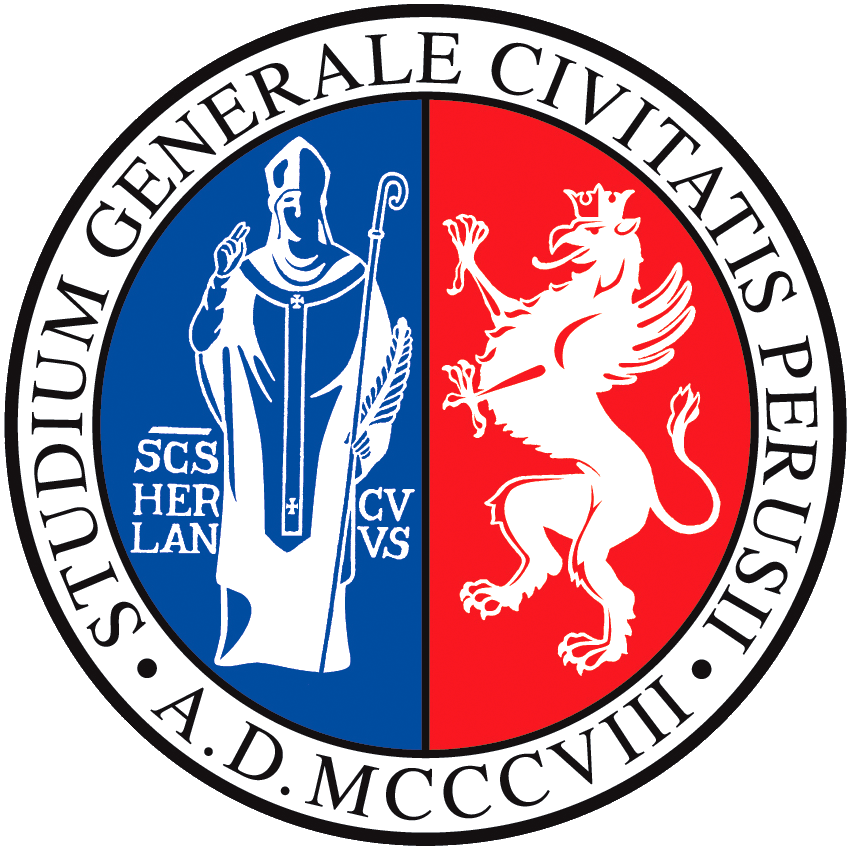 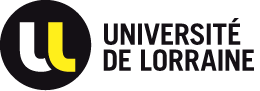 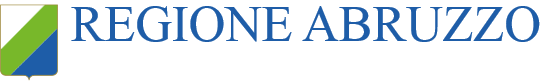 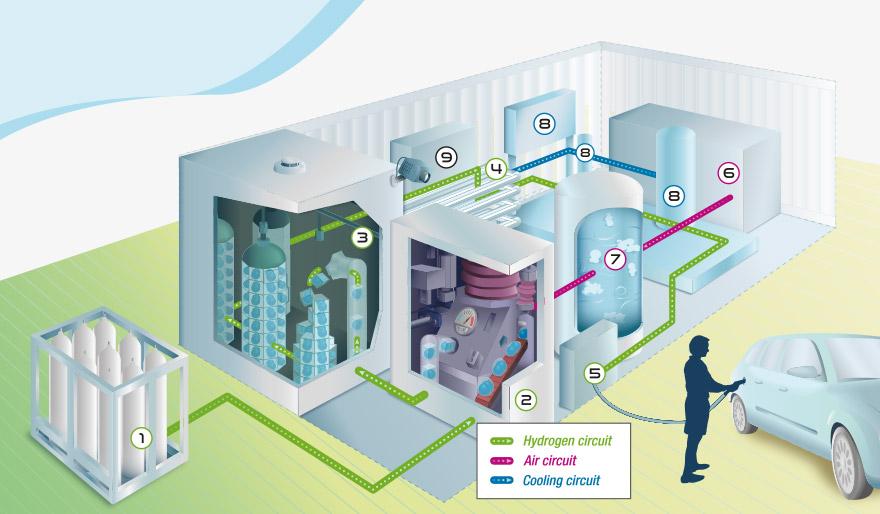 Copy this down and match your description label.
Before it is distributed, H2 is cooled using the exchanger and the refrigeration unit.
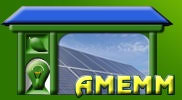 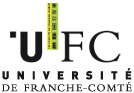 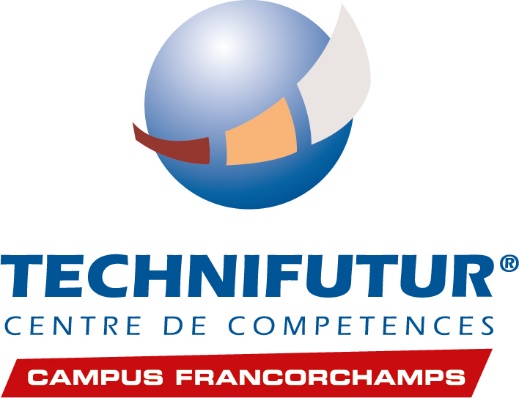 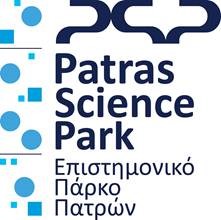 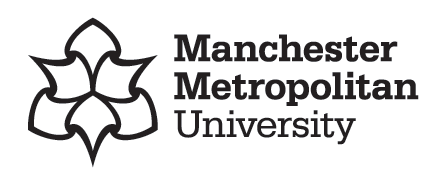 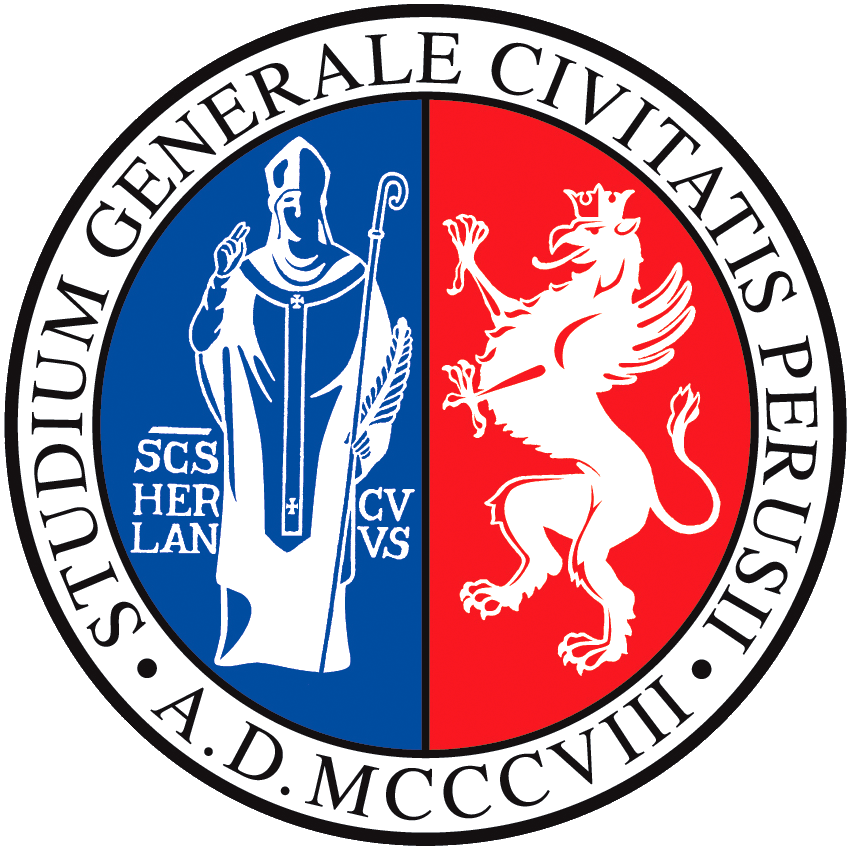 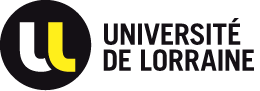 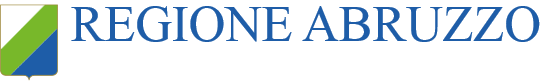 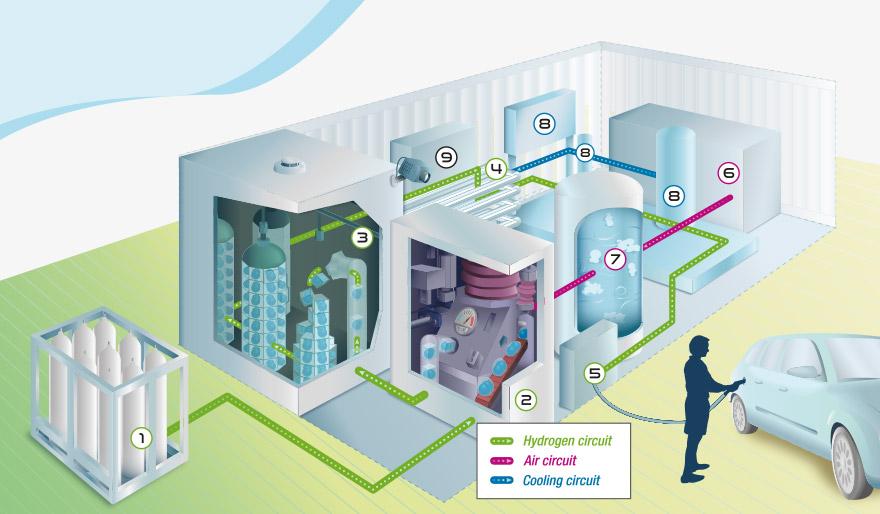 Copy this down and match your description label.
The station’s electrical control cabinet.
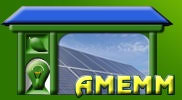 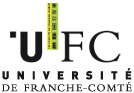 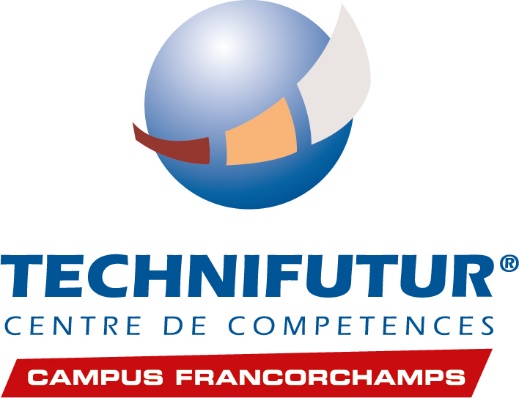 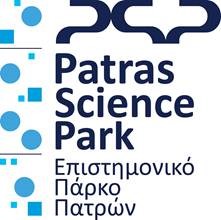 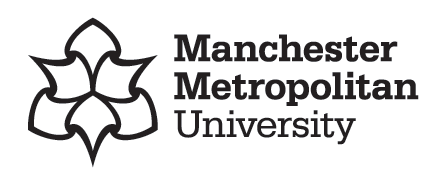 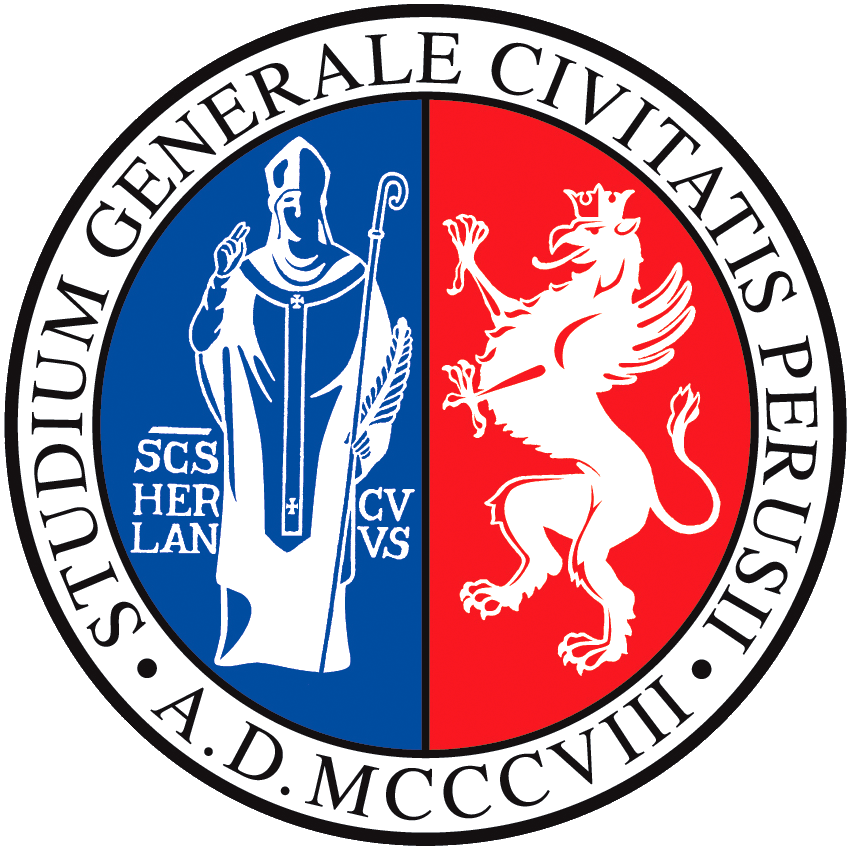 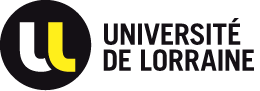 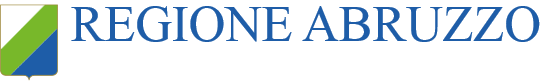 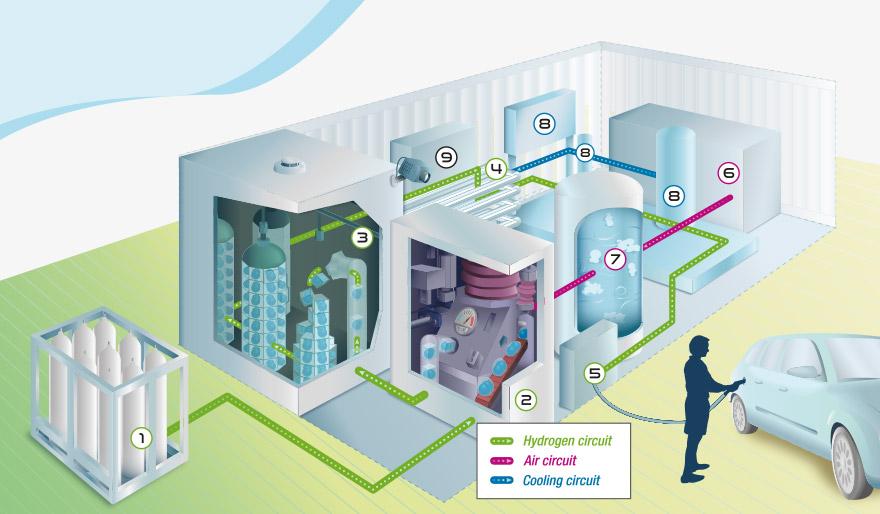 Copy this down and match your description label.
It regulates and supplies the air needed to make the boosters function.
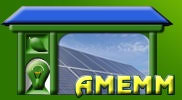 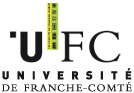 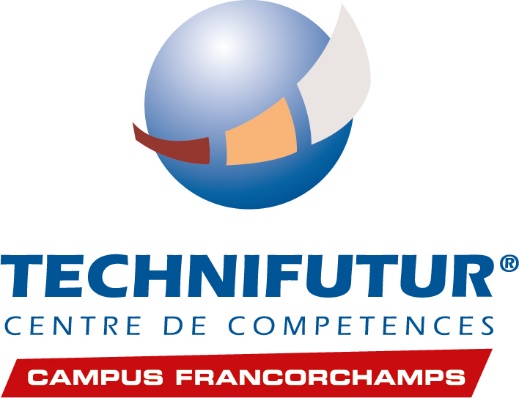 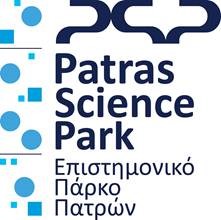 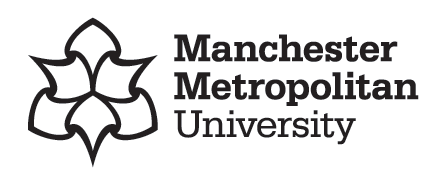 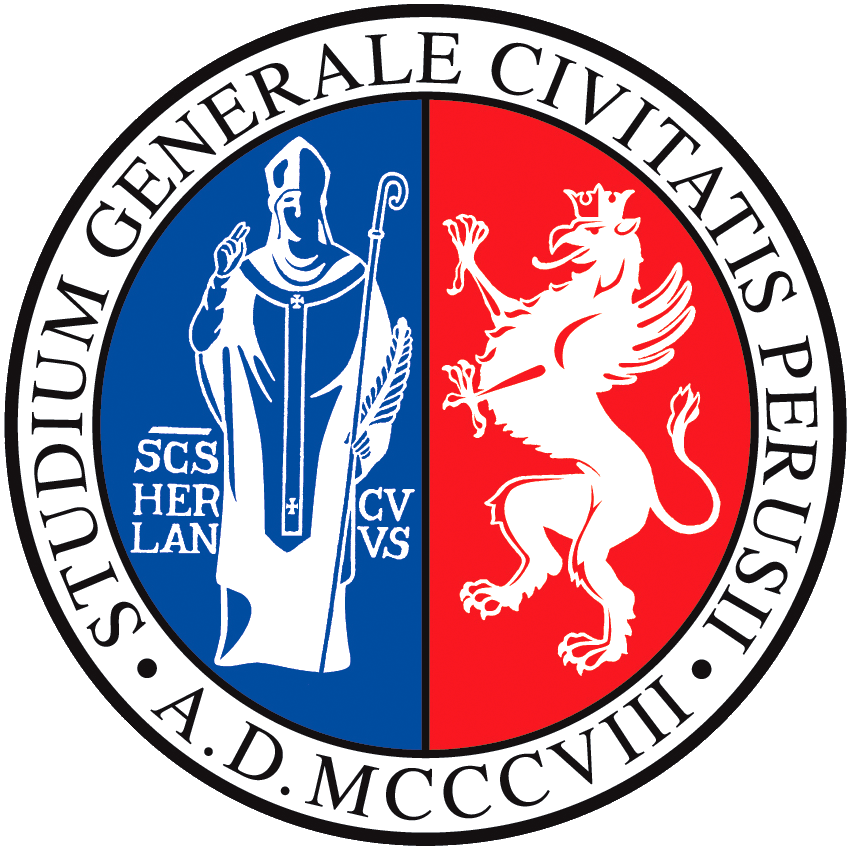 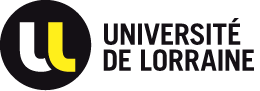 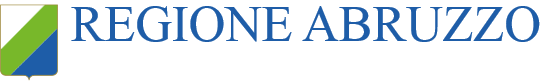 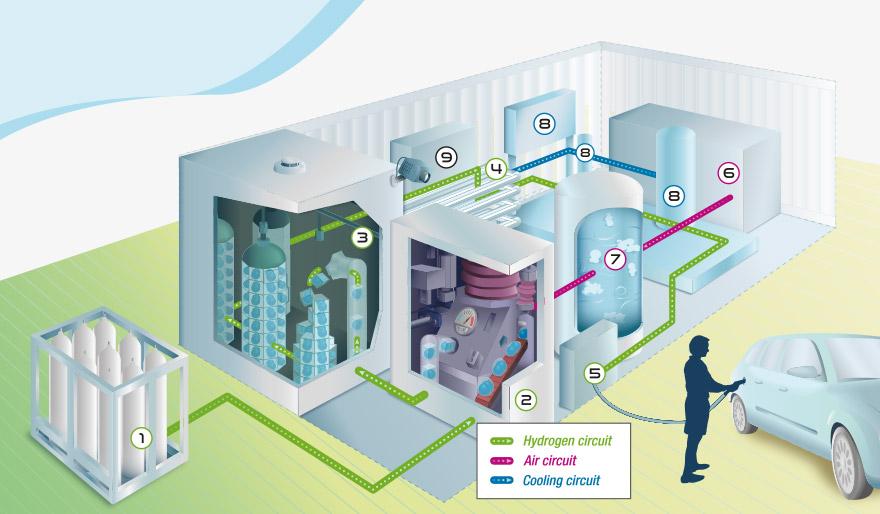 Copy this down and match your description label.
H2 is compressed using boosters.
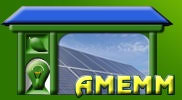 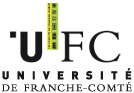 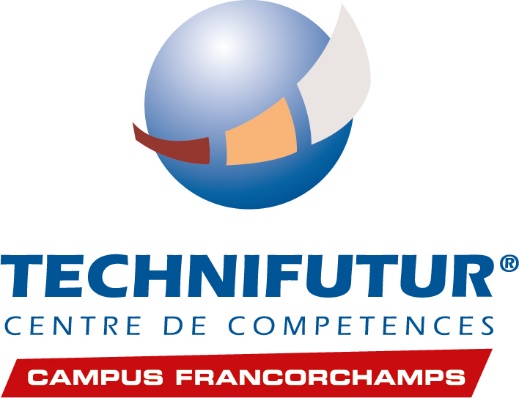 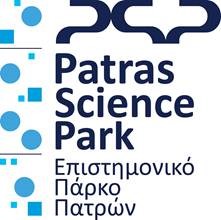 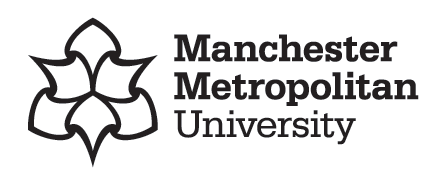 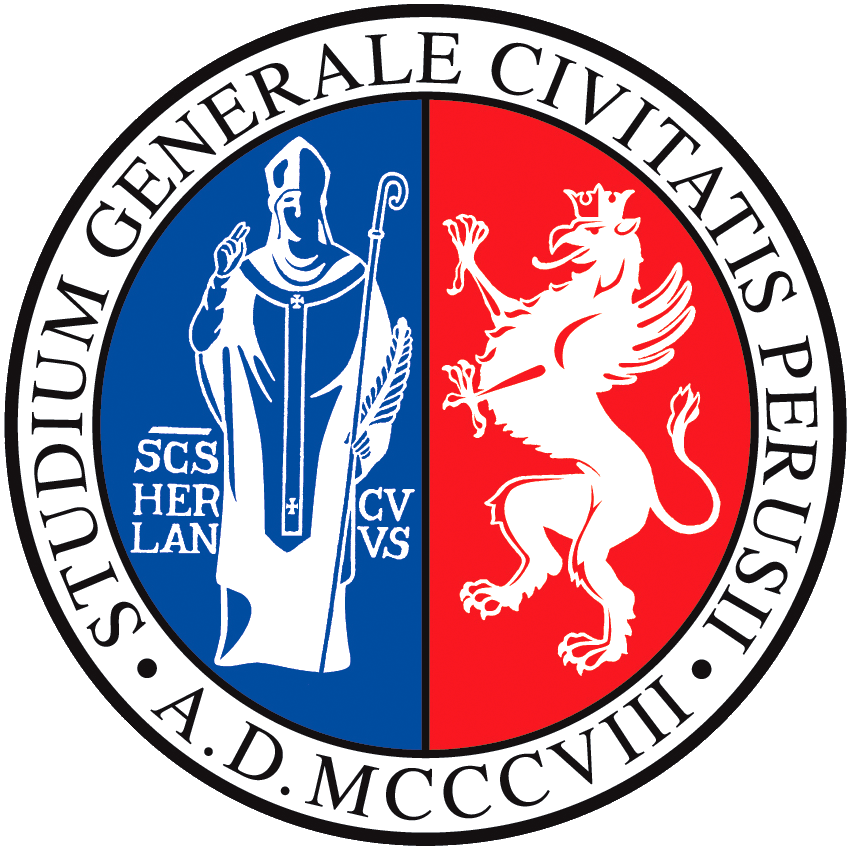 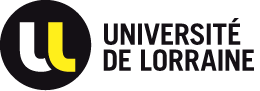 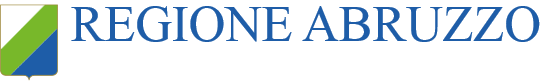 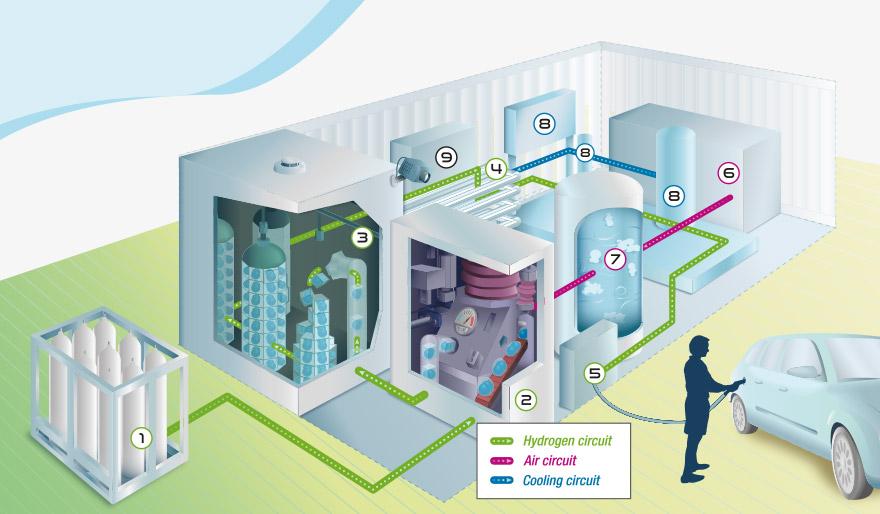 Copy this down and match your description label.
Low pressure hydrogen H2, is stored in bottles (cylinder racks), tanks or tube trailers.
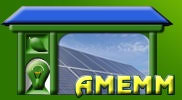 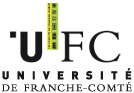 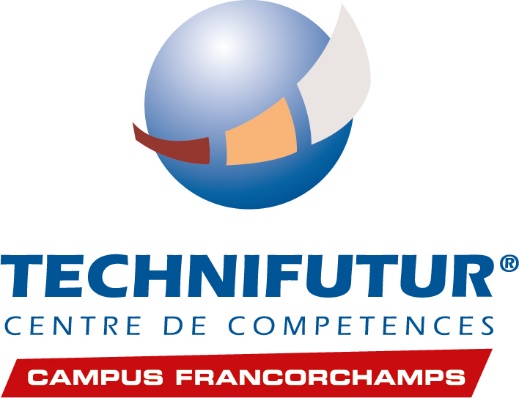 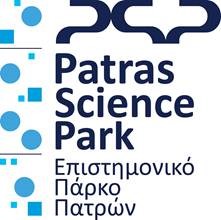 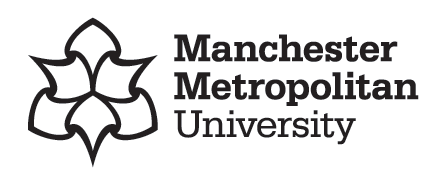 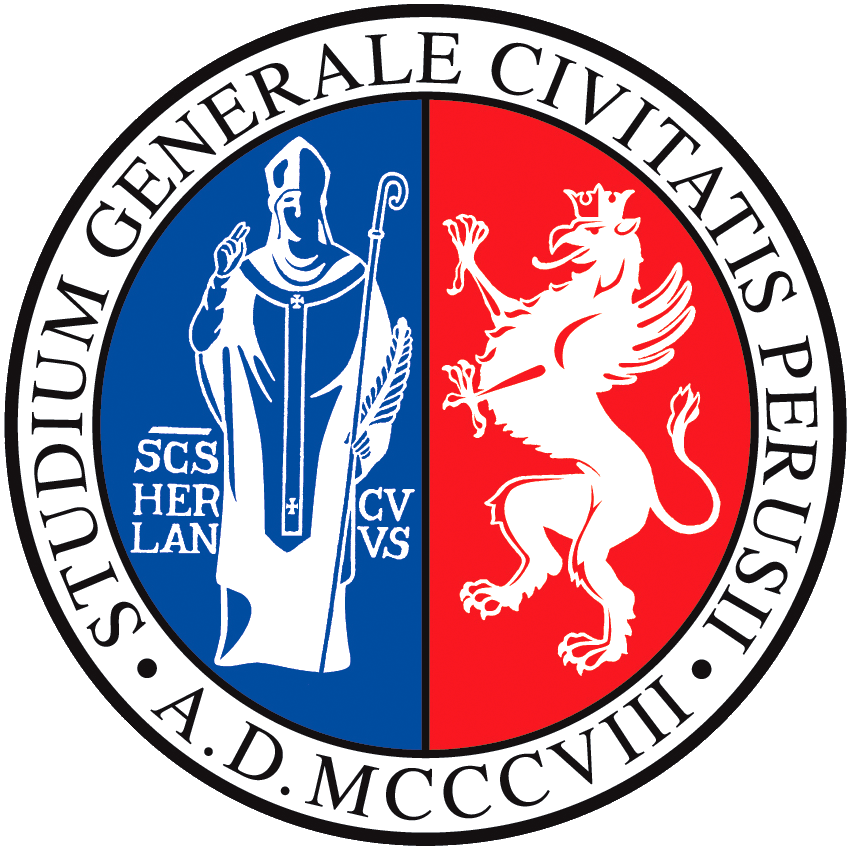 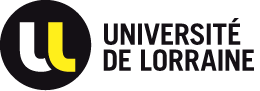 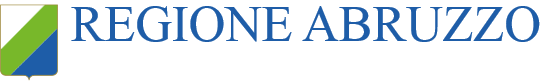 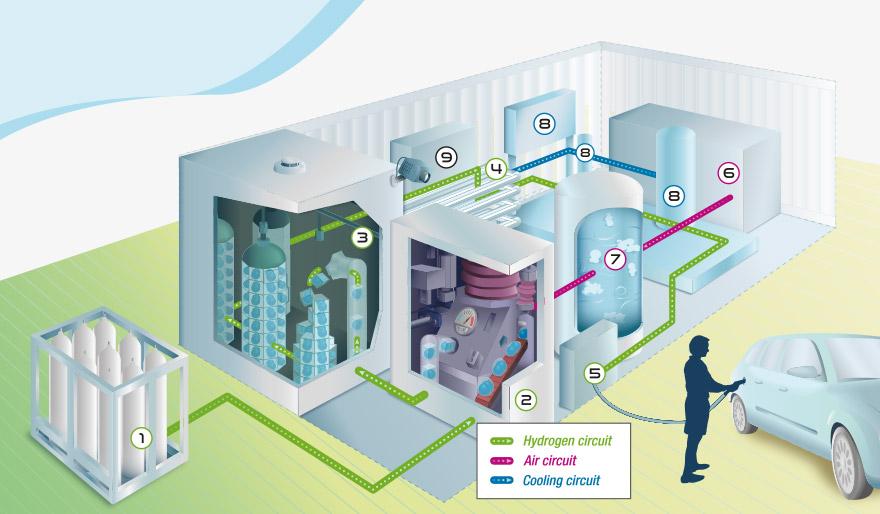 Copy this down and match your description label.
It enables distribution of H2 to the vehicles tank, filling it in a few minutes.
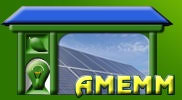 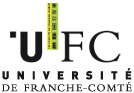 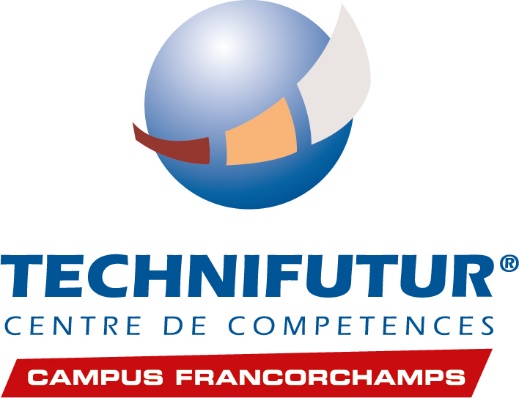 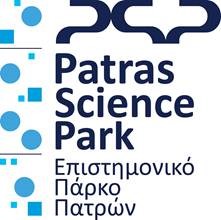 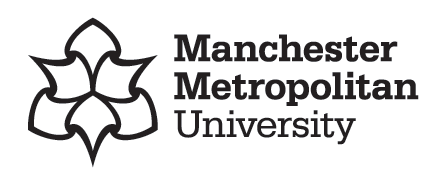 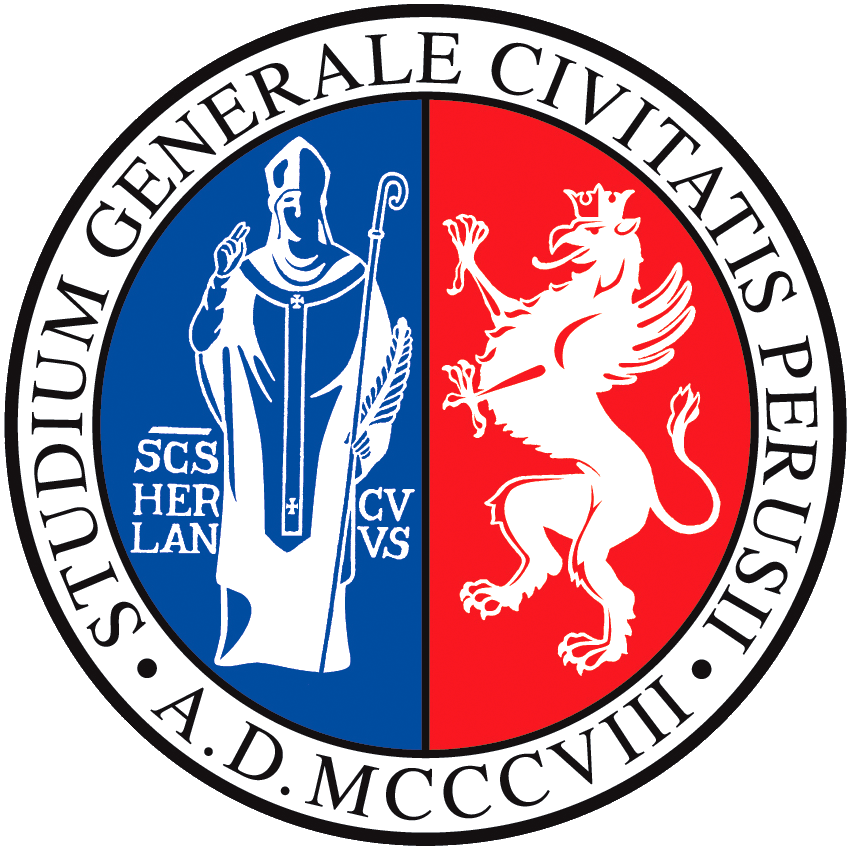 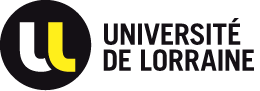 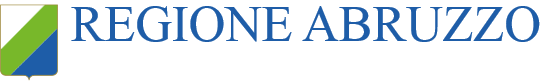 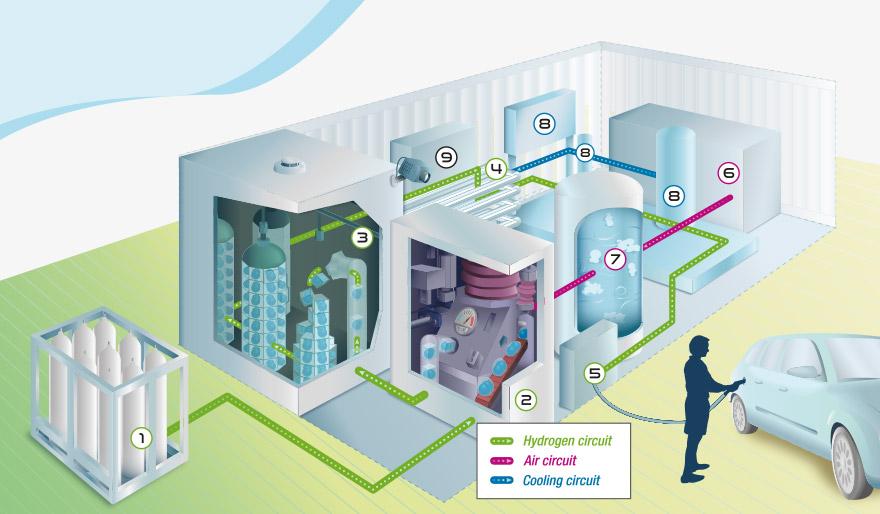 Copy this down and match your description label.
Once the pressure has been increased (700 bars), H2 is stored in bottles known as buffers.
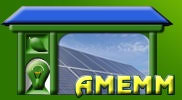 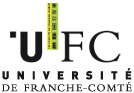 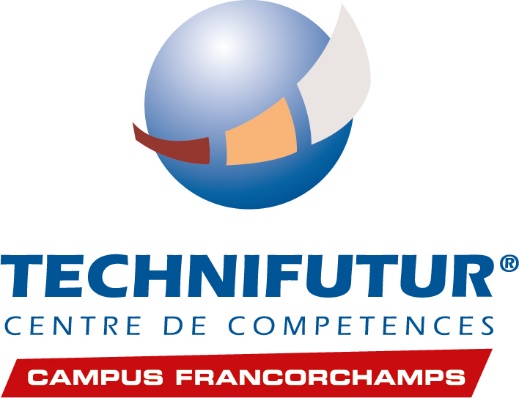 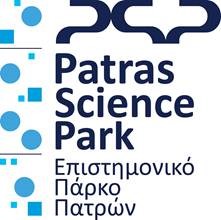 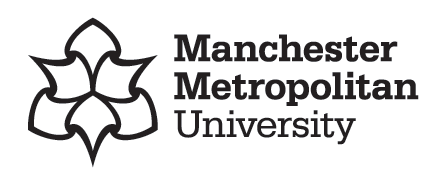 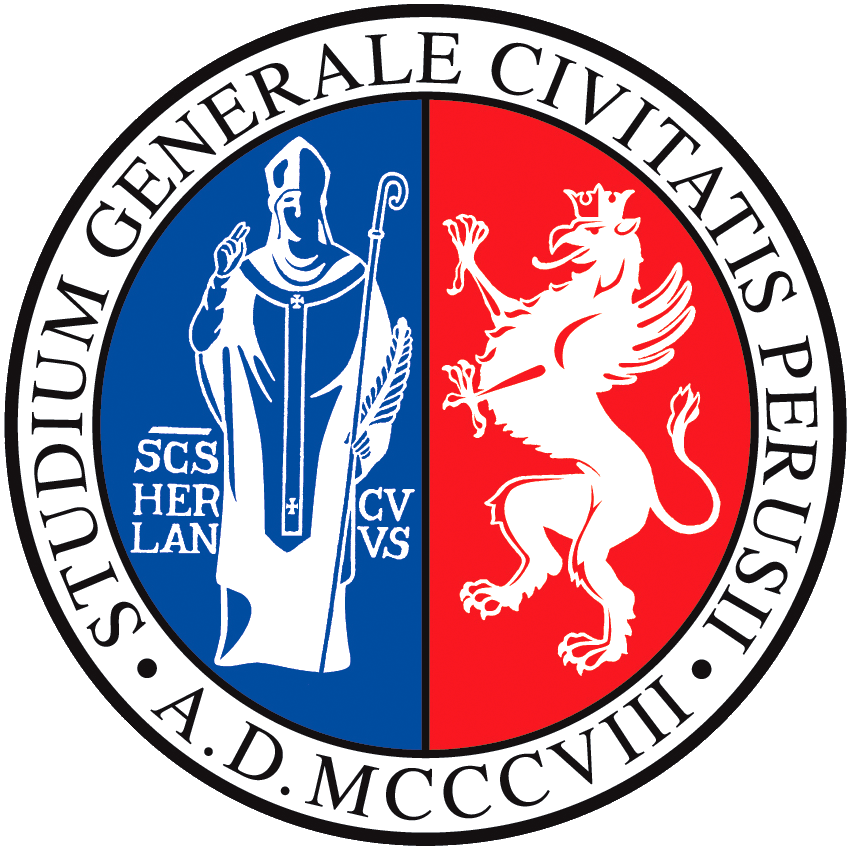 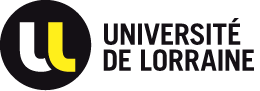 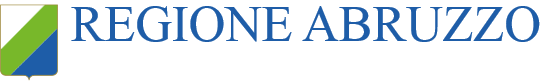 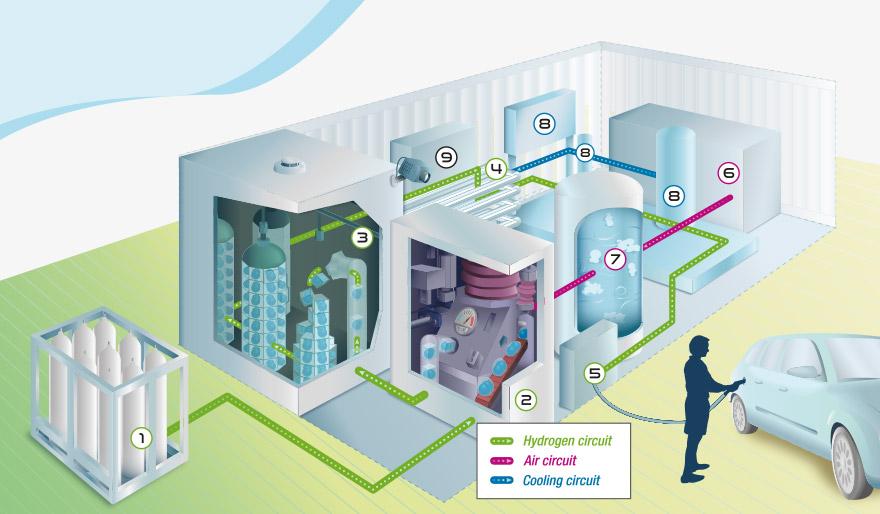 Copy this down and match your description label.
Unit supplies cooling fluid to the exchanger and is made up of a buffer tank that stores and regulates the flow of the liquid, the pumps and the electrical control cabinet.
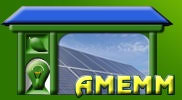 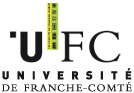 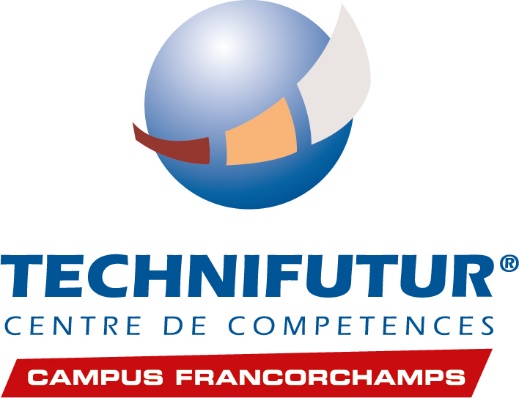 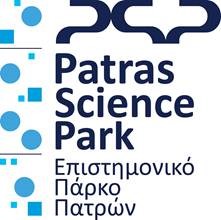 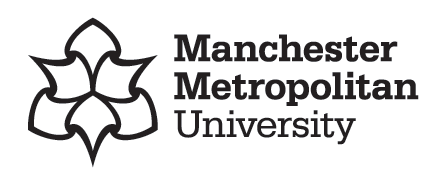 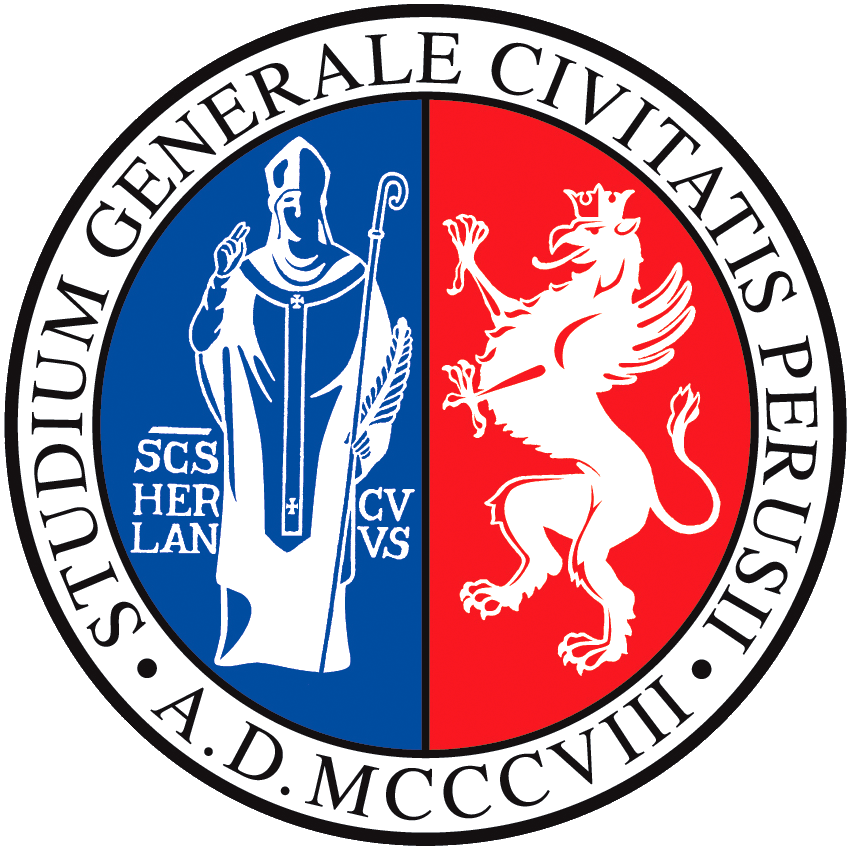 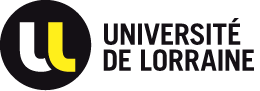 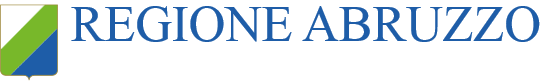 Take one minute to check your ideas…
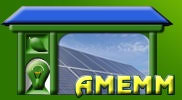 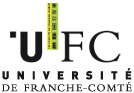 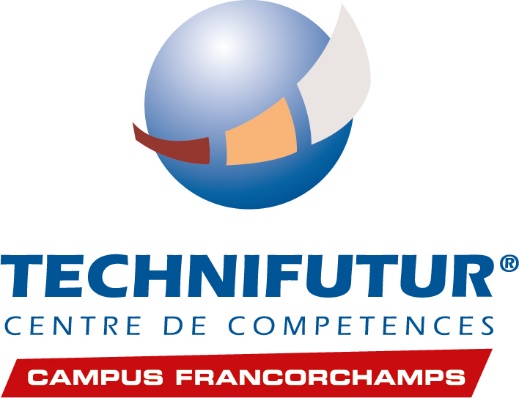 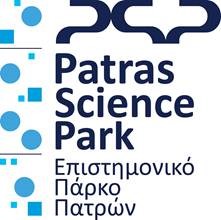 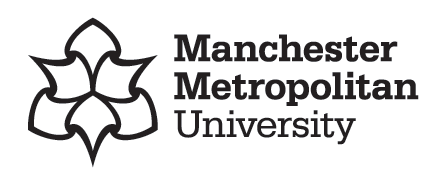 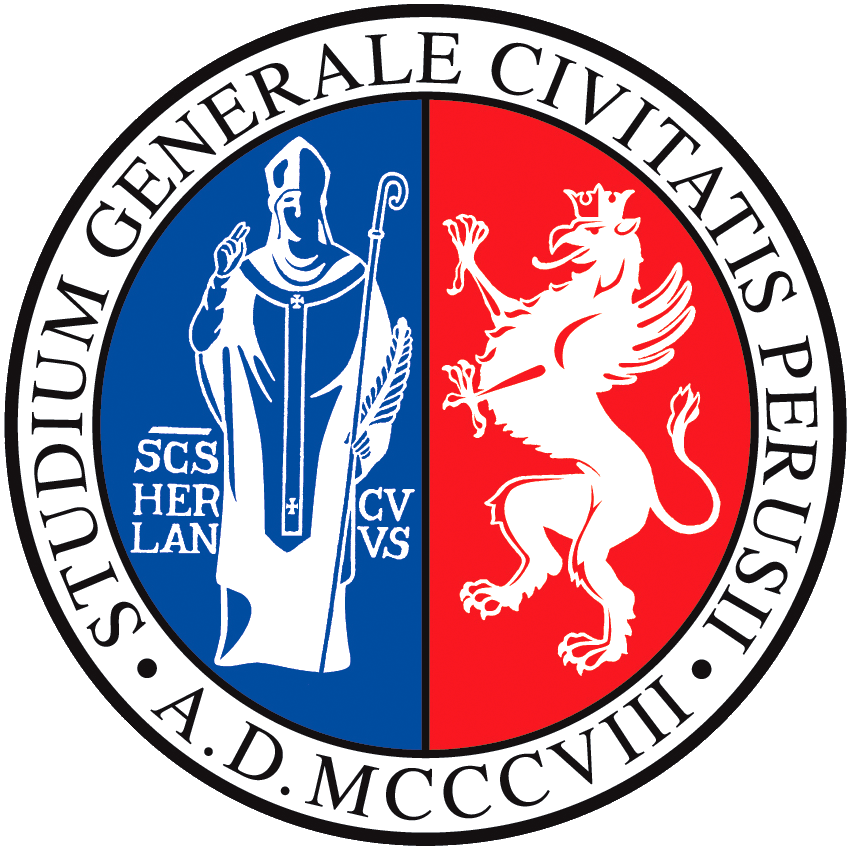 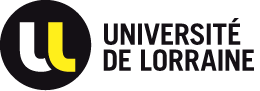 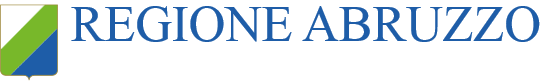 Answers
1 – Low pressure hydrogen H2, is stored in bottles (cylinder racks), tanks or tube trailers.
1 – Source of hydrogen

2 – Boosters

3 – Buffers

4 – Exchanger 

5 – Dispenser

6 – Air compressor

7 – Buffer tank

8 – Refrigeration

9 – General control cabinet
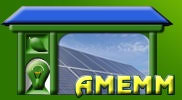 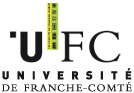 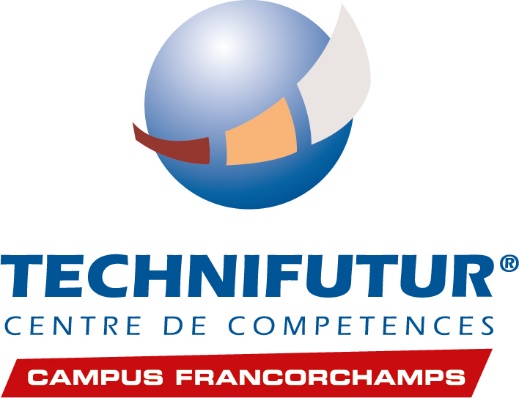 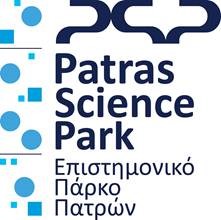 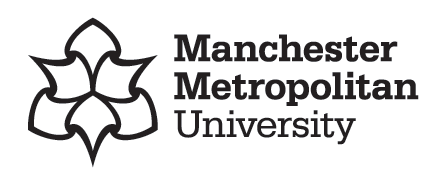 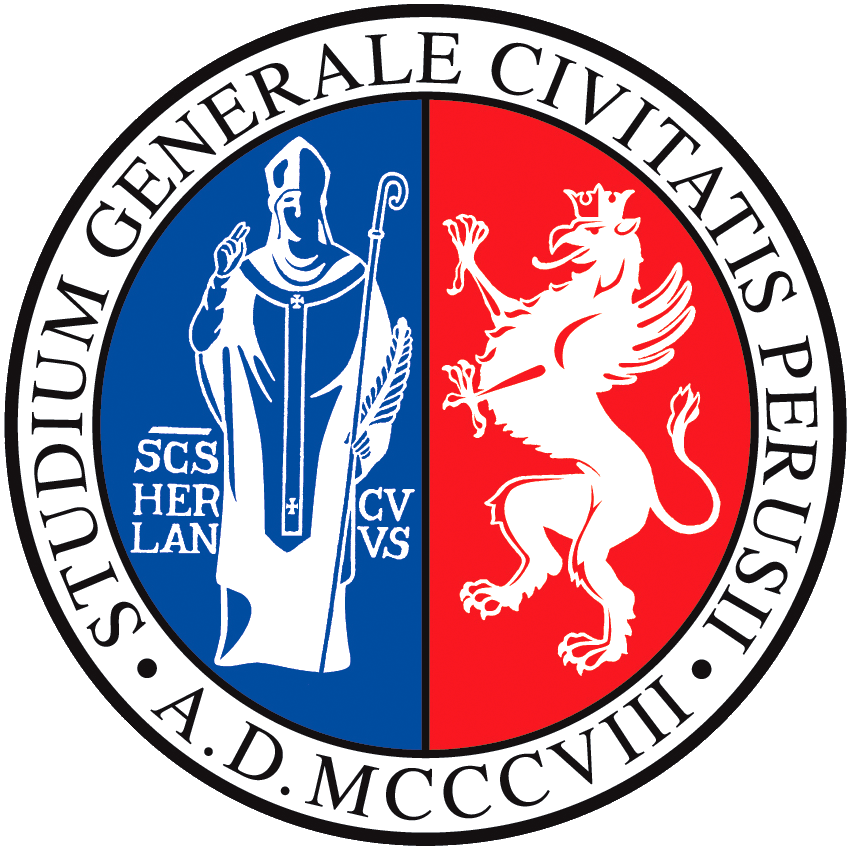 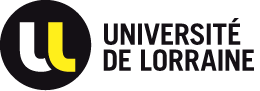 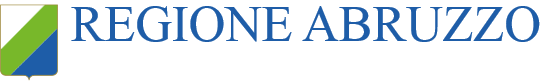 Answers
1 – Low pressure hydrogen H2, is stored in bottles (cylinder racks), tanks or tube trailers.

2 – H2 is compressed using boosters.
1 – Source of hydrogen

2 – Boosters

3 – Buffers

4 – Exchanger 

5 – Dispenser

6 – Air compressor

7 – Buffer tank

8 – Refrigeration

9 – General control cabinet
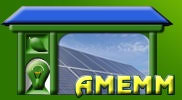 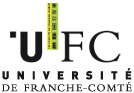 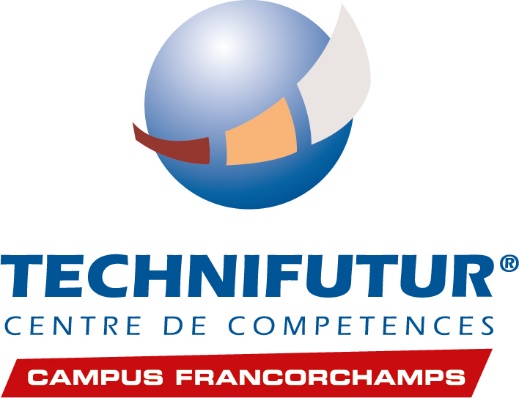 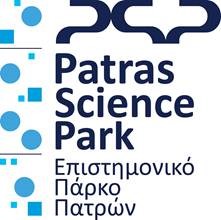 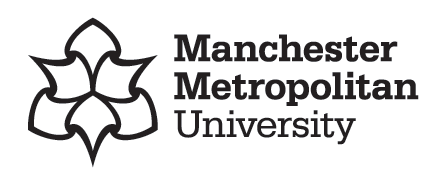 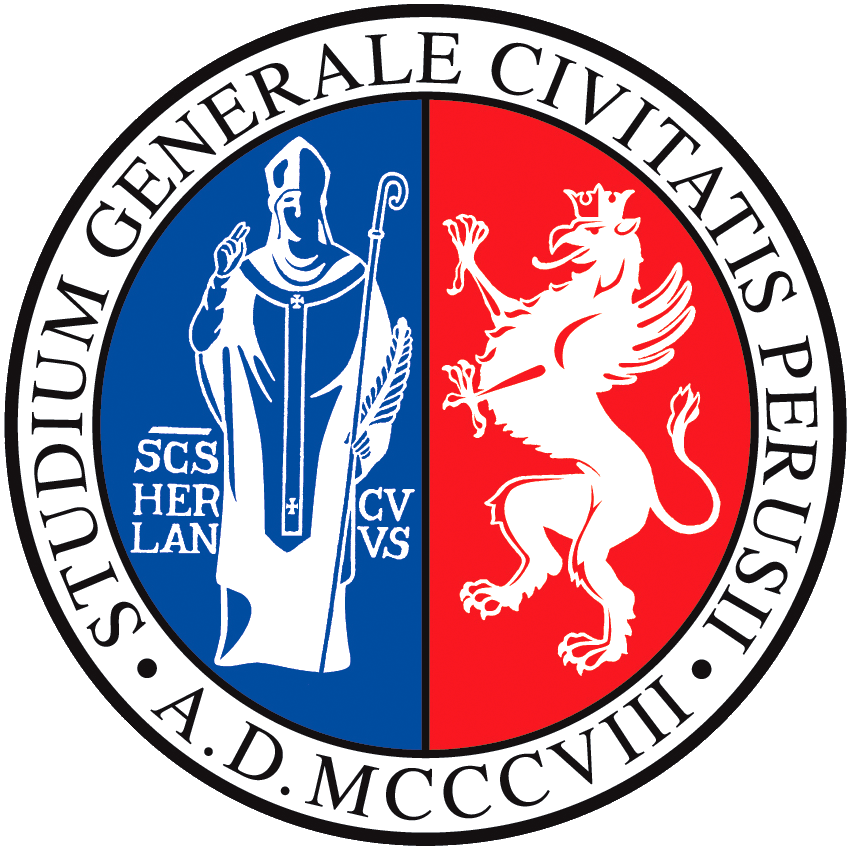 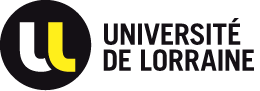 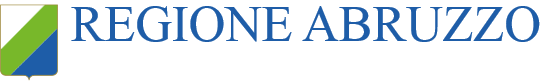 Answers
1 – Low pressure hydrogen H2, is stored in bottles (cylinder racks), tanks or tube trailers.

2 – H2 is compressed using boosters.

3 – Once the pressure has been increased (700 bars), H2 is stored in bottles known as buffers.
1 – Source of hydrogen

2 – Boosters

3 – Buffers

4 – Exchanger 

5 – Dispenser

6 – Air compressor

7 – Buffer tank

8 – Refrigeration

9 – General control cabinet
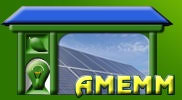 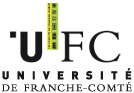 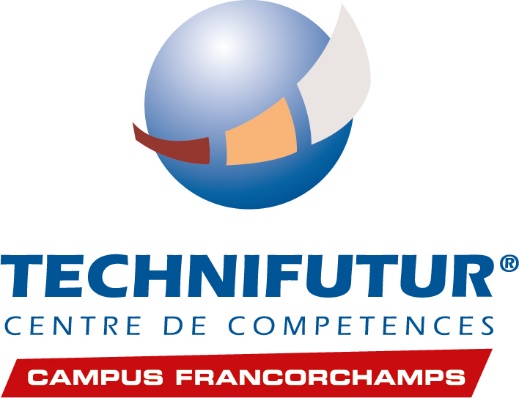 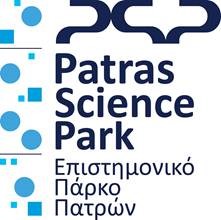 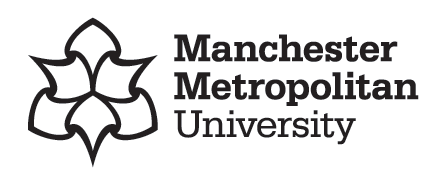 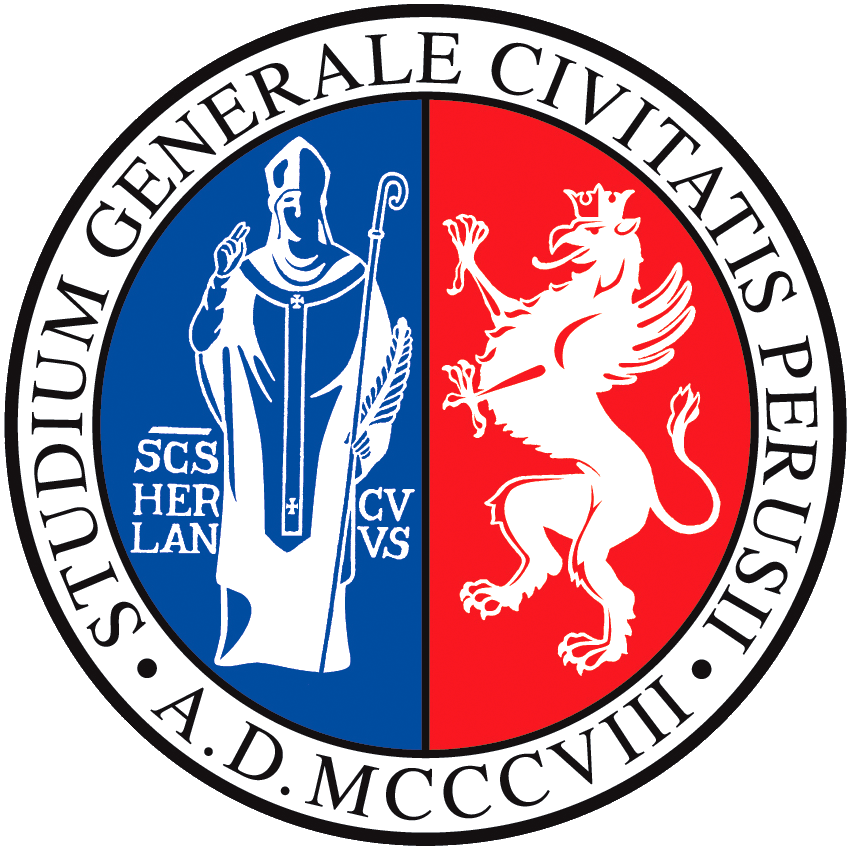 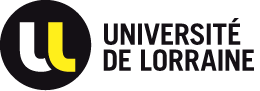 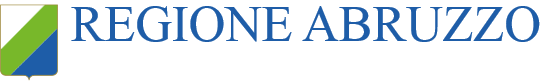 Answers
1 – Low pressure hydrogen H2, is stored in bottles (cylinder racks), tanks or tube trailers.

2 – H2 is compressed using boosters.

3 – Once the pressure has been increased (700 bars), H2 is stored in bottles known as buffers.

4 – Before it is distributed, H2 is cooled using the exchanger and the refrigeration unit.
1 – Source of hydrogen

2 – Boosters

3 – Buffers

4 – Exchanger 

5 – Dispenser

6 – Air compressor

7 – Buffer tank

8 – Refrigeration

9 – General control cabinet
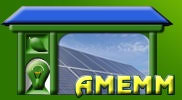 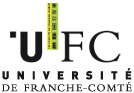 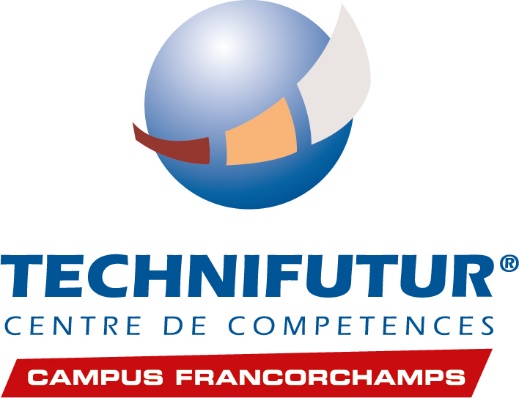 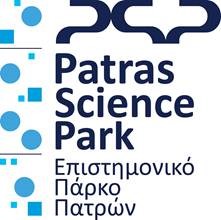 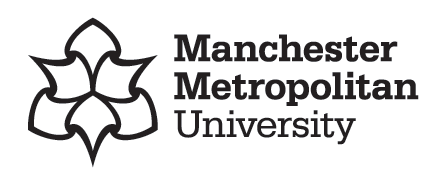 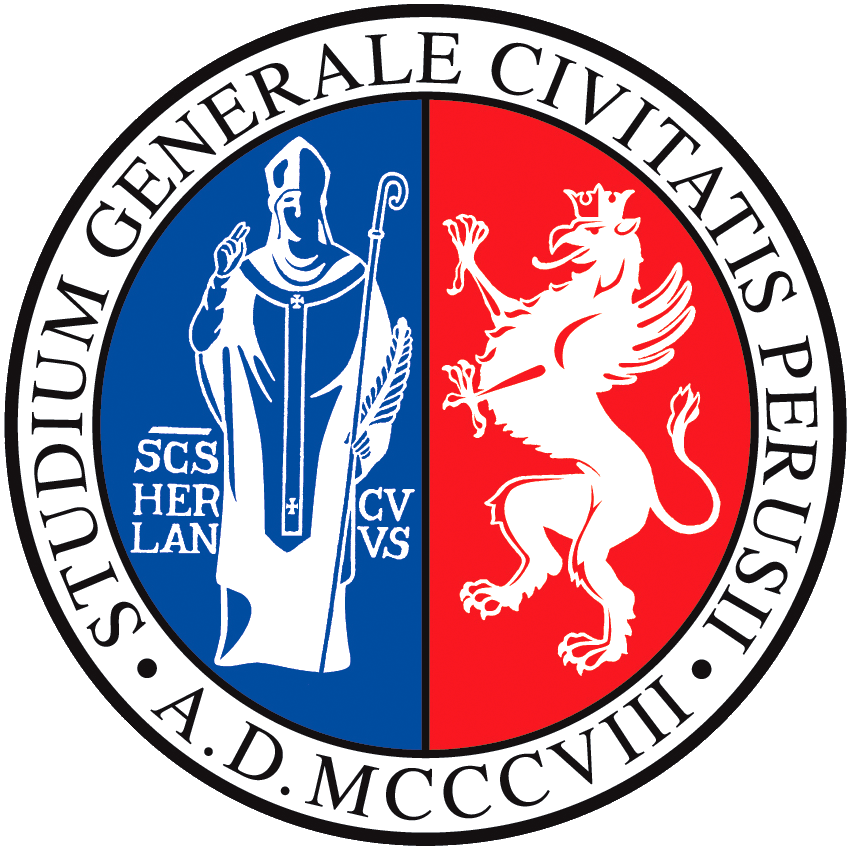 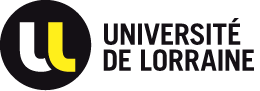 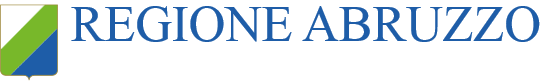 Answers
1 – Low pressure hydrogen H2, is stored in bottles (cylinder racks), tanks or tube trailers.

2 – H2 is compressed using boosters.

3 – Once the pressure has been increased (700 bars), H2 is stored in bottles known as buffers.

4 – Before it is distributed, H2 is cooled using the exchanger and the refrigeration unit.

5 – It enables distribution of H2 to the vehicles tank, filling it in a few minutes.
1 – Source of hydrogen

2 – Boosters

3 – Buffers

4 – Exchanger 

5 – Dispenser

6 – Air compressor

7 – Buffer tank

8 – Refrigeration

9 – General control cabinet
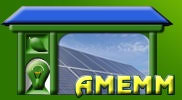 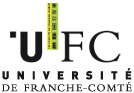 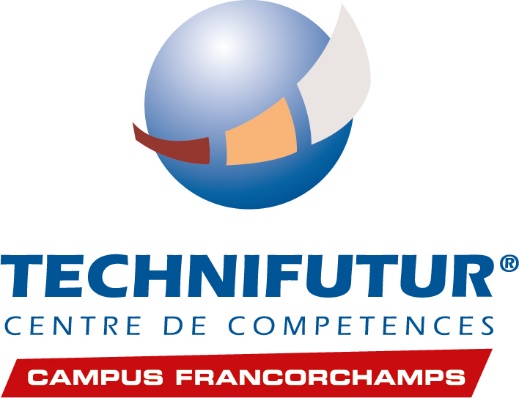 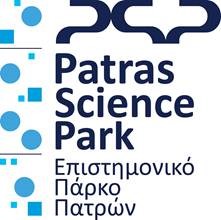 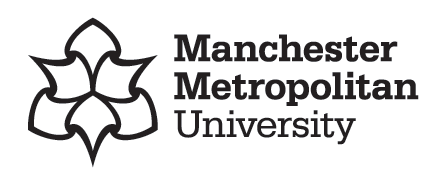 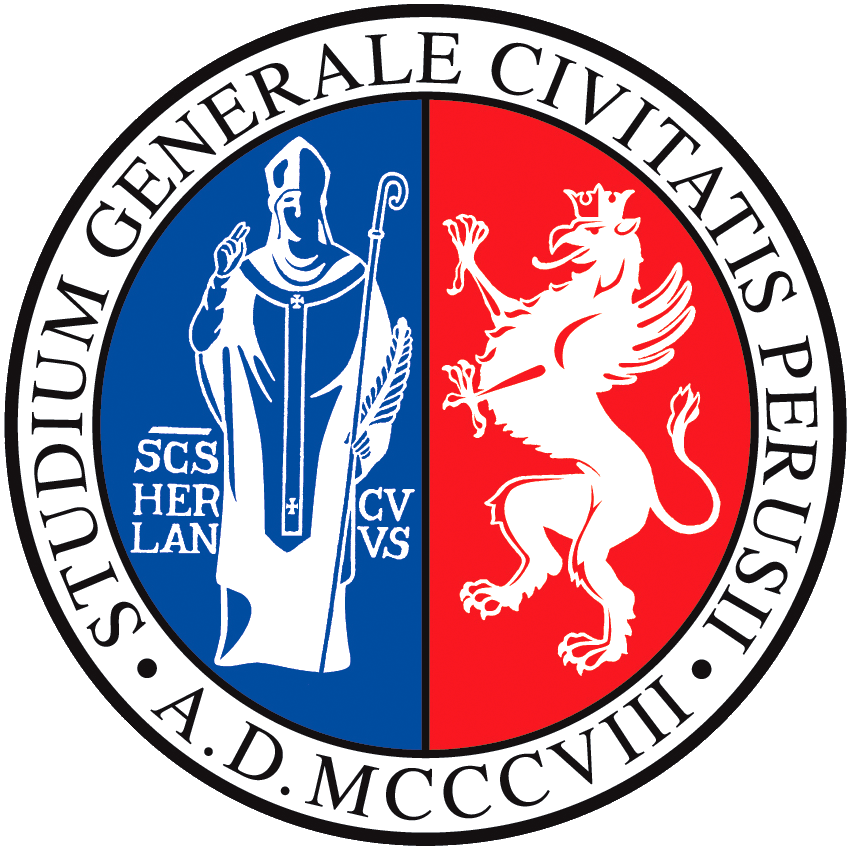 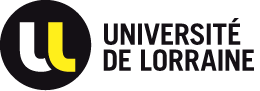 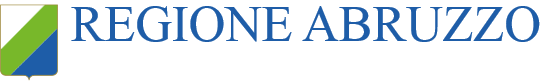 Answers
1 – Low pressure hydrogen H2, is stored in bottles (cylinder racks), tanks or tube trailers.

2 – H2 is compressed using boosters.

3 – Once the pressure has been increased (700 bars), H2 is stored in bottles known as buffers.

4 – Before it is distributed, H2 is cooled using the exchanger and the refrigeration unit.

5 – It enables distribution of H2 to the vehicles tank, filling it in a few minutes.

6 – H2 is compressed using boosters
1 – Source of hydrogen

2 – Boosters

3 – Buffers

4 – Exchanger 

5 – Dispenser

6 – Air compressor

7 – Buffer tank

8 – Refrigeration

9 – General control cabinet
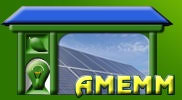 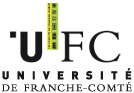 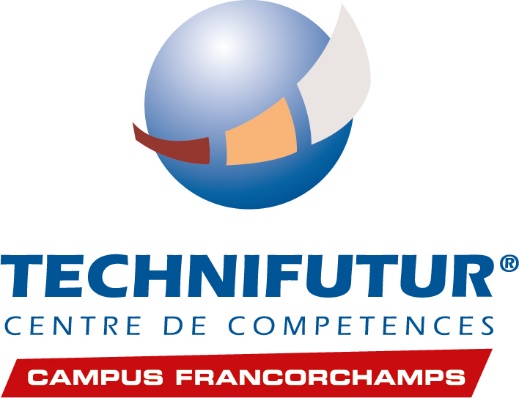 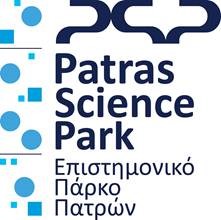 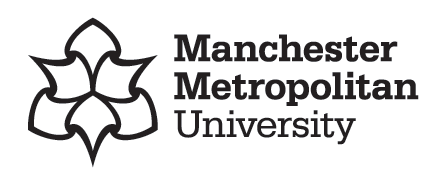 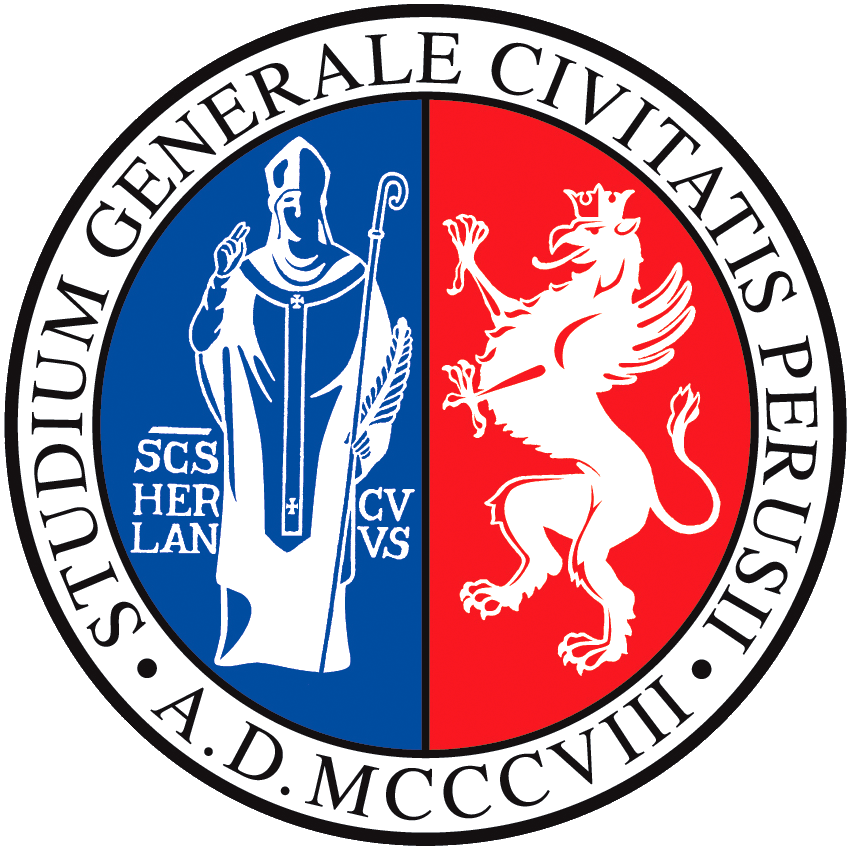 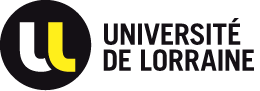 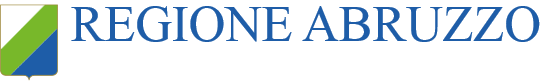 Answers
1 – Low pressure hydrogen H2, is stored in bottles (cylinder racks), tanks or tube trailers.

2 – H2 is compressed using boosters.

3 – Once the pressure has been increased (700 bars), H2 is stored in bottles known as buffers.

4 – Before it is distributed, H2 is cooled using the exchanger and the refrigeration unit.

5 – It enables distribution of H2 to the vehicles tank, filling it in a few minutes.

6 – H2 is compressed using boosters

7 – It regulates and supplies the air needed to make the boosters function.
1 – Source of hydrogen

2 – Boosters

3 – Buffers

4 – Exchanger 

5 – Dispenser

6 – Air compressor

7 – Buffer tank

8 – Refrigeration

9 – General control cabinet
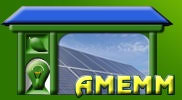 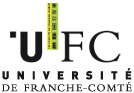 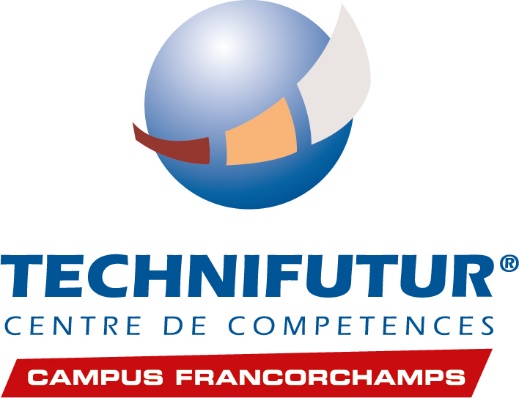 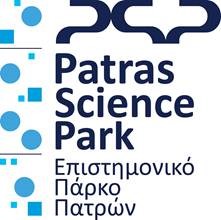 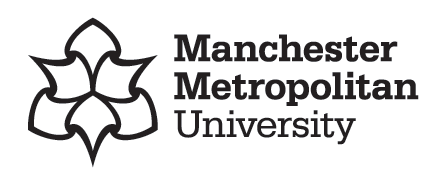 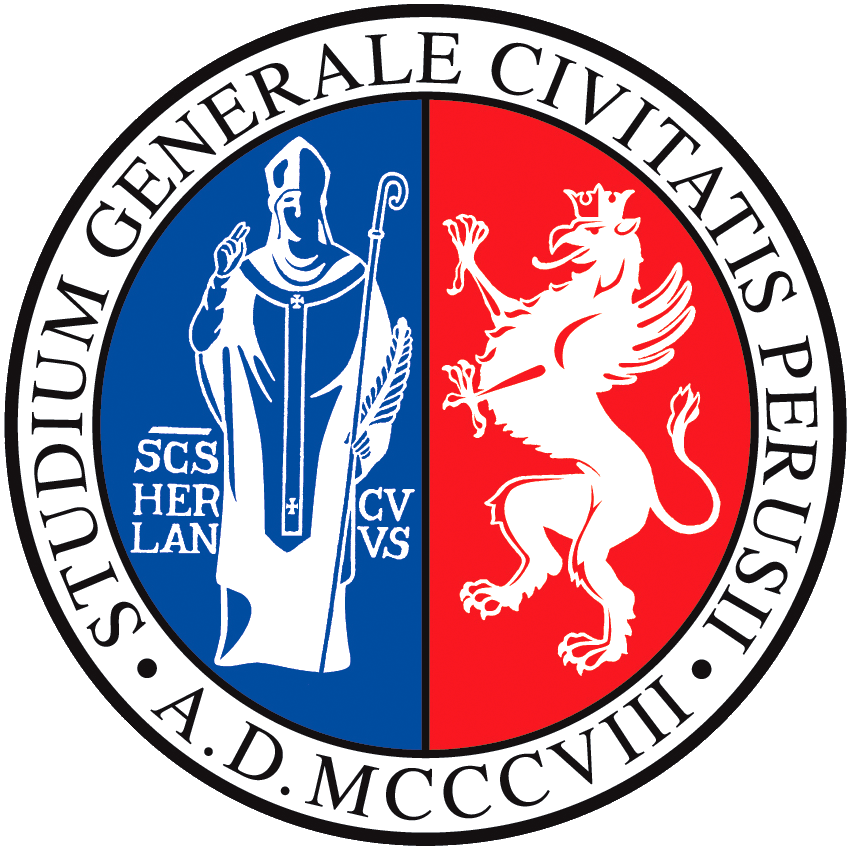 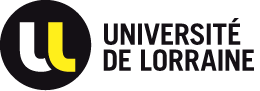 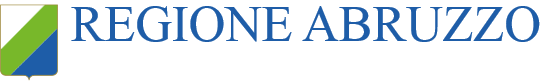 Answers
1 – Low pressure hydrogen H2, is stored in bottles (cylinder racks), tanks or tube trailers.

2 – H2 is compressed using boosters.

3 – Once the pressure has been increased (700 bars), H2 is stored in bottles known as buffers.

4 – Before it is distributed, H2 is cooled using the exchanger and the refrigeration unit.

5 – It enables distribution of H2 to the vehicles tank, filling it in a few minutes.

6 – H2 is compressed using boosters

7 – It regulates and supplies the air needed to make the boosters function.

8 – Unit supplies cooling fluid to the exchanger and is made up of a buffer tank that stores and regulates the flow of the liquid, the pumps and the electrical control cabinet.
1 – Source of hydrogen

2 – Boosters

3 – Buffers

4 – Exchanger 

5 – Dispenser

6 – Air compressor

7 – Buffer tank

8 – Refrigeration

9 – General control cabinet
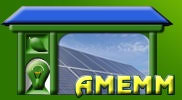 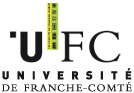 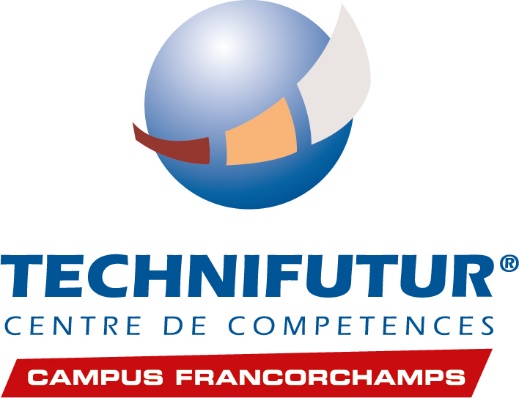 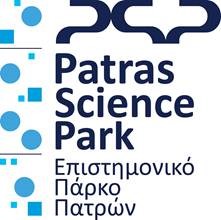 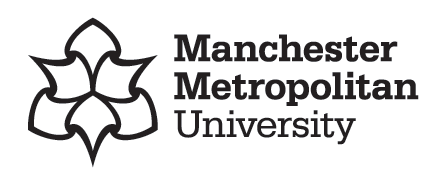 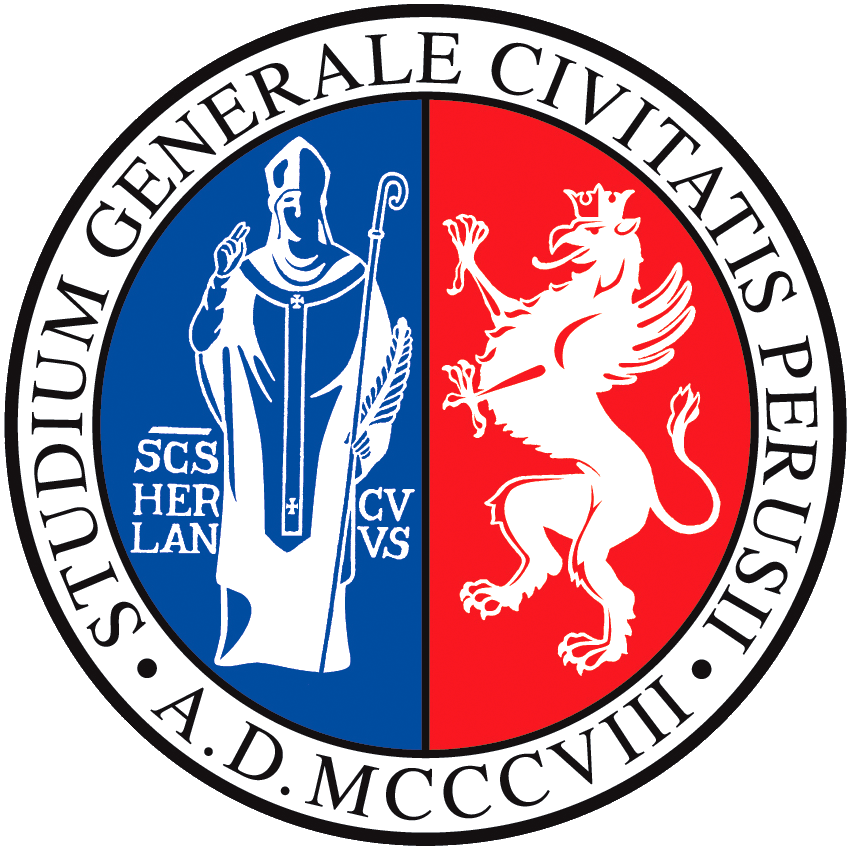 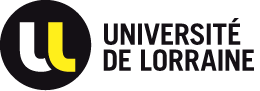 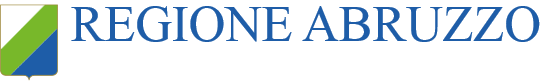 Answers
1 – Low pressure hydrogen H2, is stored in bottles (cylinder racks), tanks or tube trailers.

2 – H2 is compressed using boosters.

3 – Once the pressure has been increased (700 bars), H2 is stored in bottles known as buffers.

4 – Before it is distributed, H2 is cooled using the exchanger and the refrigeration unit.

5 – It enables distribution of H2 to the vehicles tank, filling it in a few minutes.

6 – H2 is compressed using boosters

7 – It regulates and supplies the air needed to make the boosters function.

8 – Unit supplies cooling fluid to the exchanger and is made up of a buffer tank that stores and regulates the flow of the liquid, the pumps and the electrical control cabinet.

9 – The station’s electrical control cabinet.
1 – Source of hydrogen

2 – Boosters

3 – Buffers

4 – Exchanger 

5 – Dispenser

6 – Air compressor

7 – Buffer tank

8 – Refrigeration

9 – General control cabinet
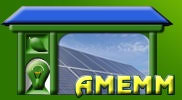 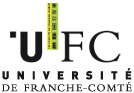 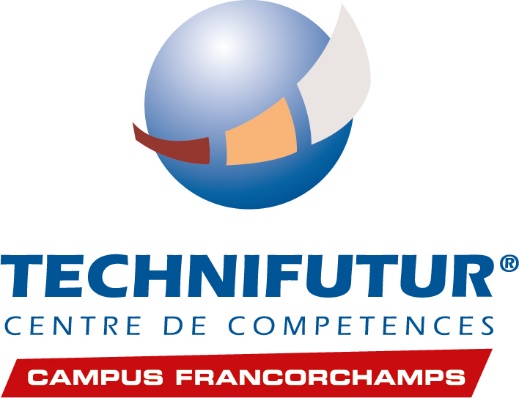 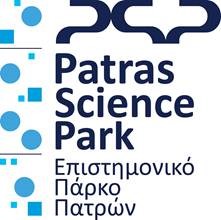 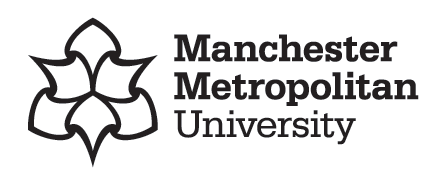 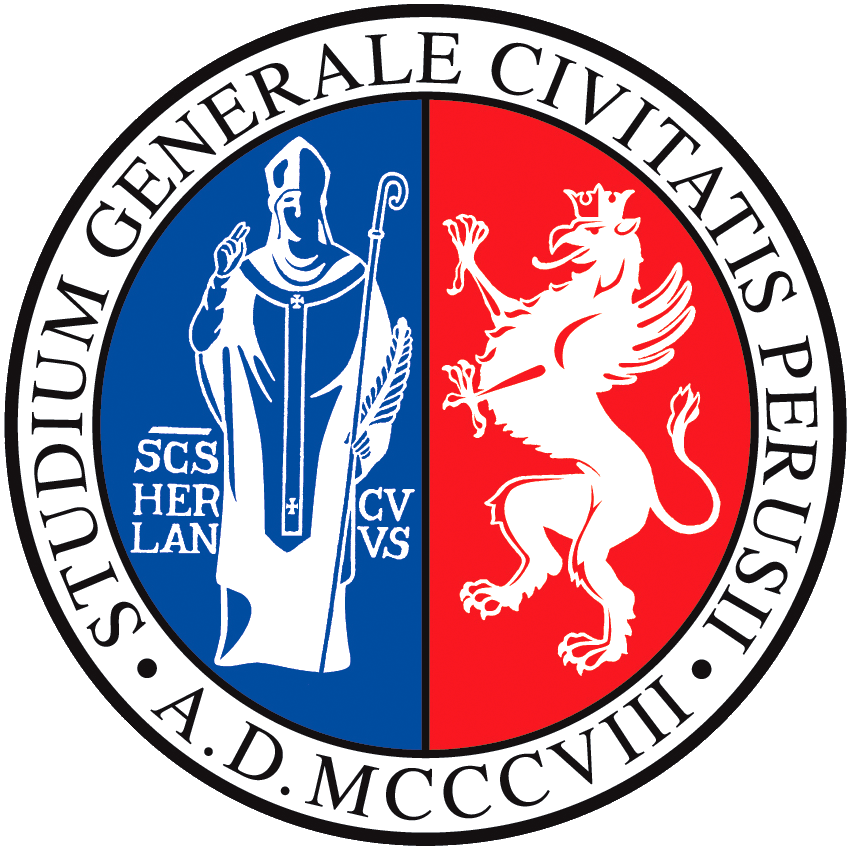 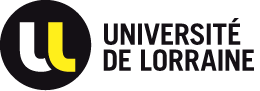 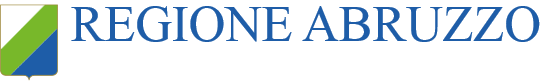